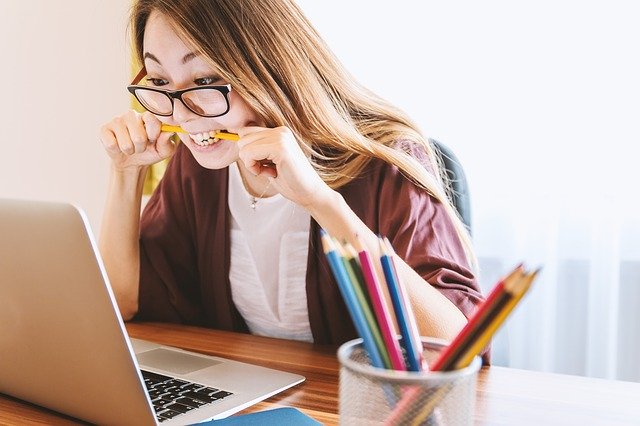 HOW TO ORGANISE THE ERASMUS+ TRAINEESHIP?
Początek
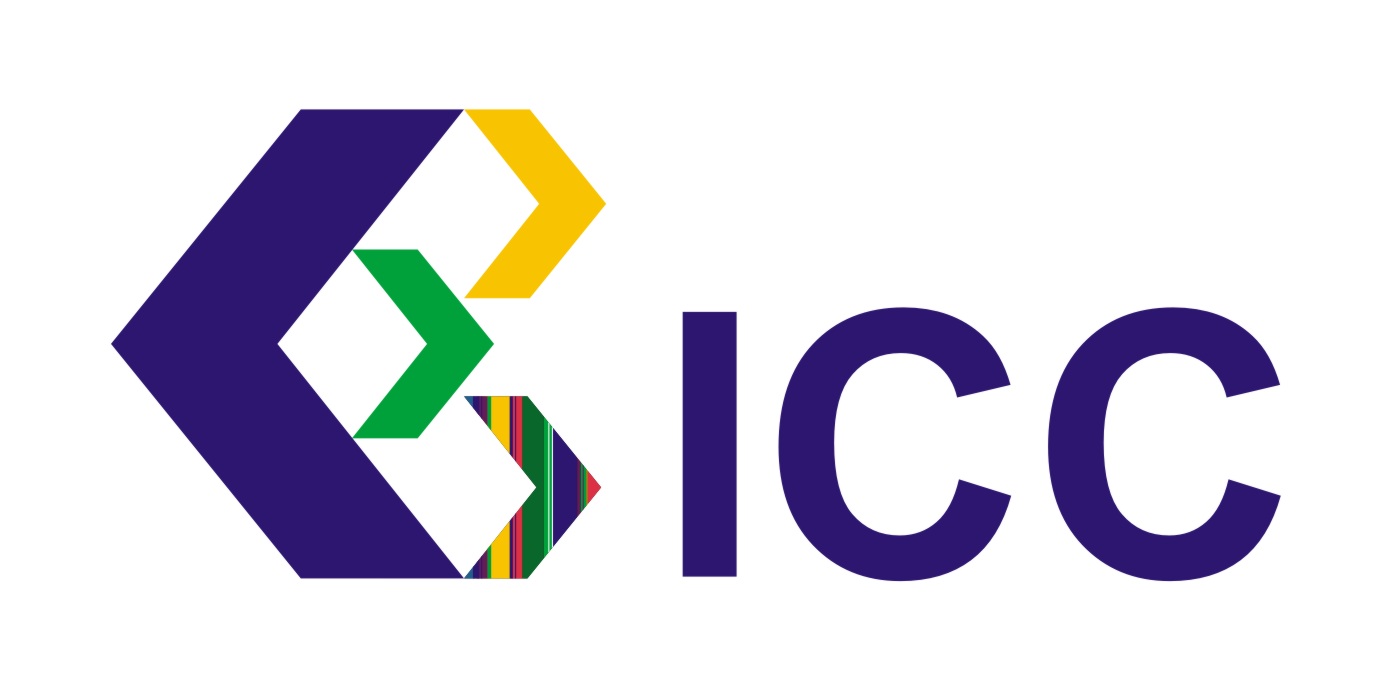 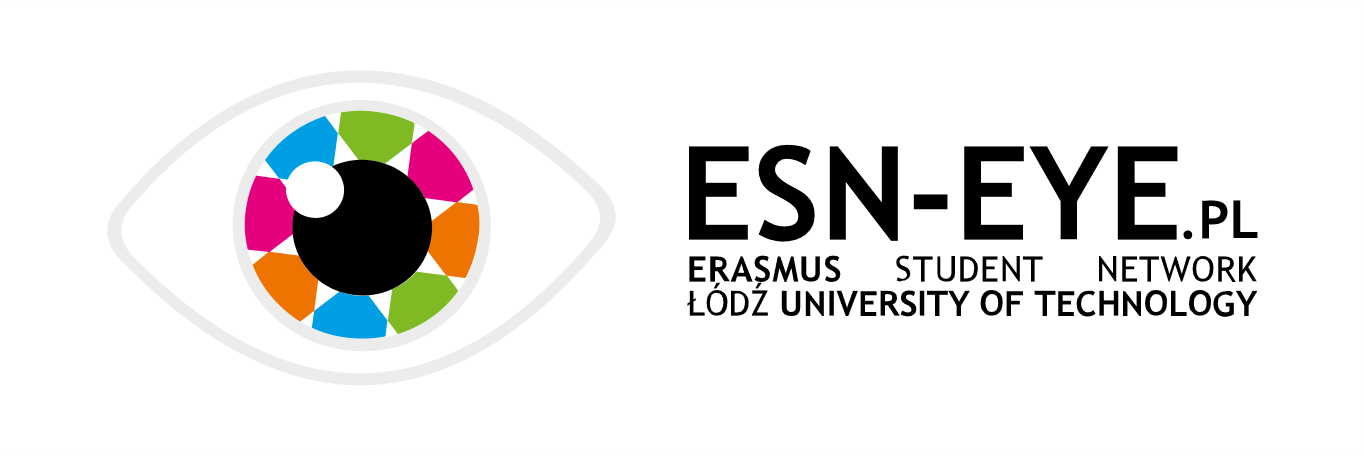 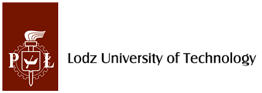 Who can go abroad?
Początek
Recent graduates of TUL:
recruitment necessary while being a student
the traineeship must be finished within 1 year from completion of the studies
Doctoral candidates of TUL:
III cycle (after first semester)
not on leave of any type
Students of TUL:
I cycle (after second year)
II cycle (after first semester)
not on leave of any type
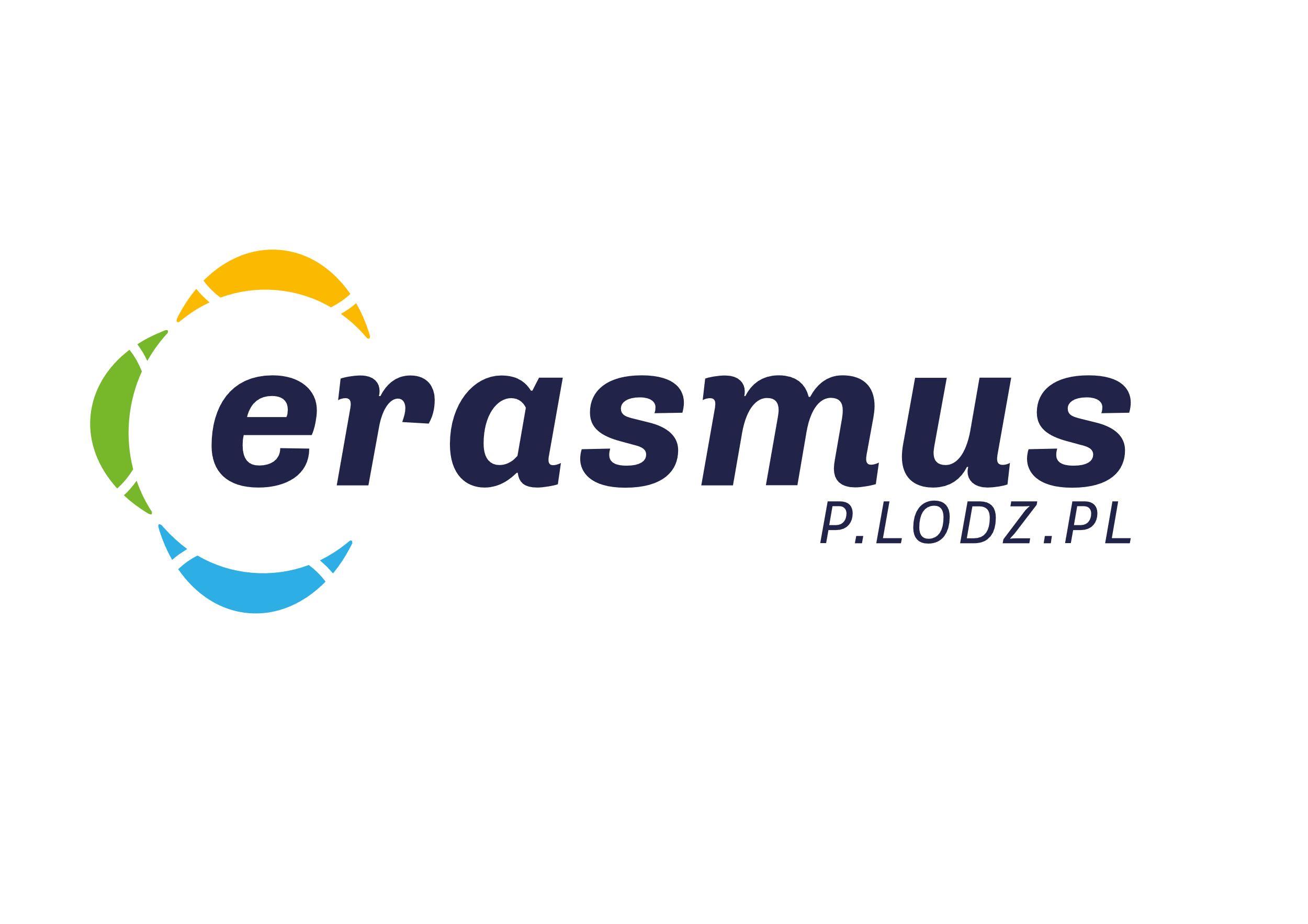 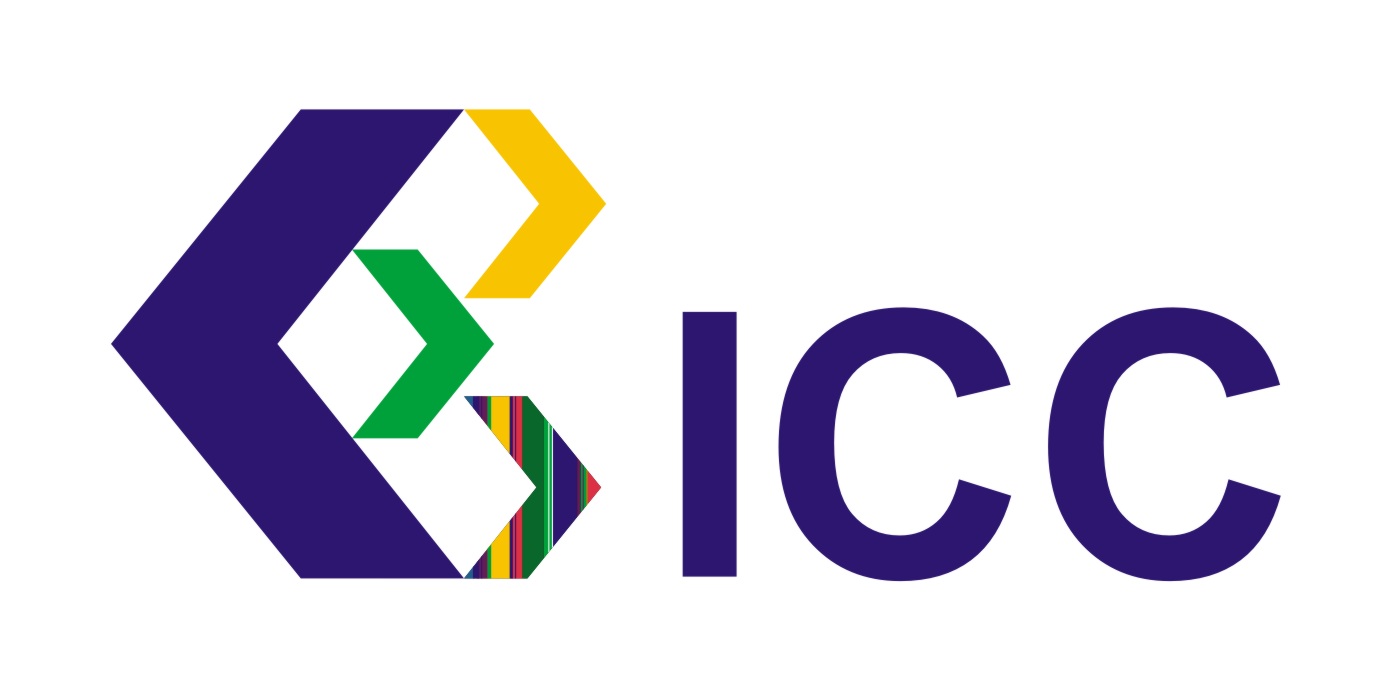 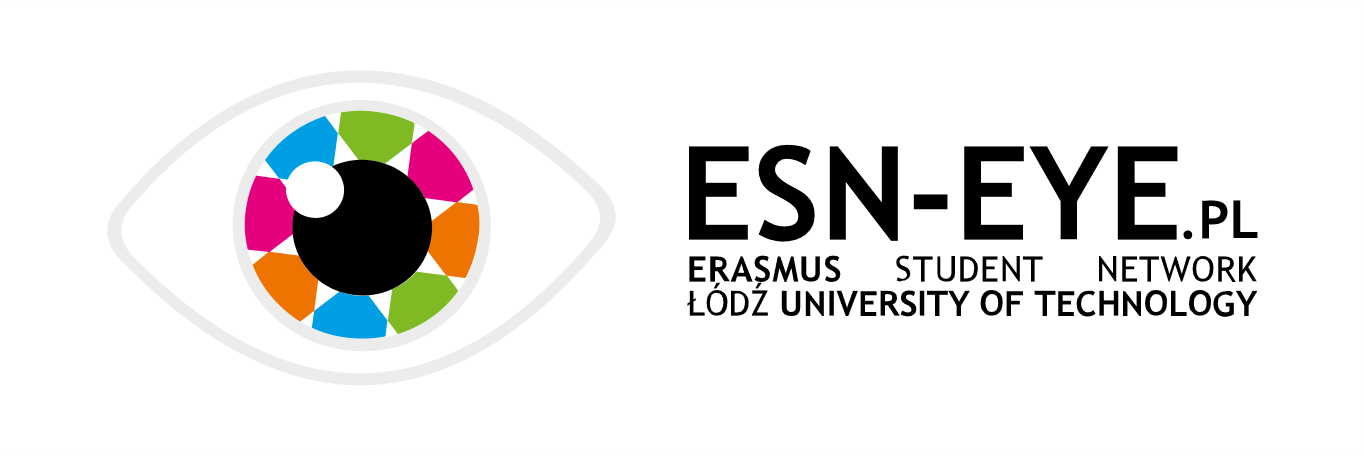 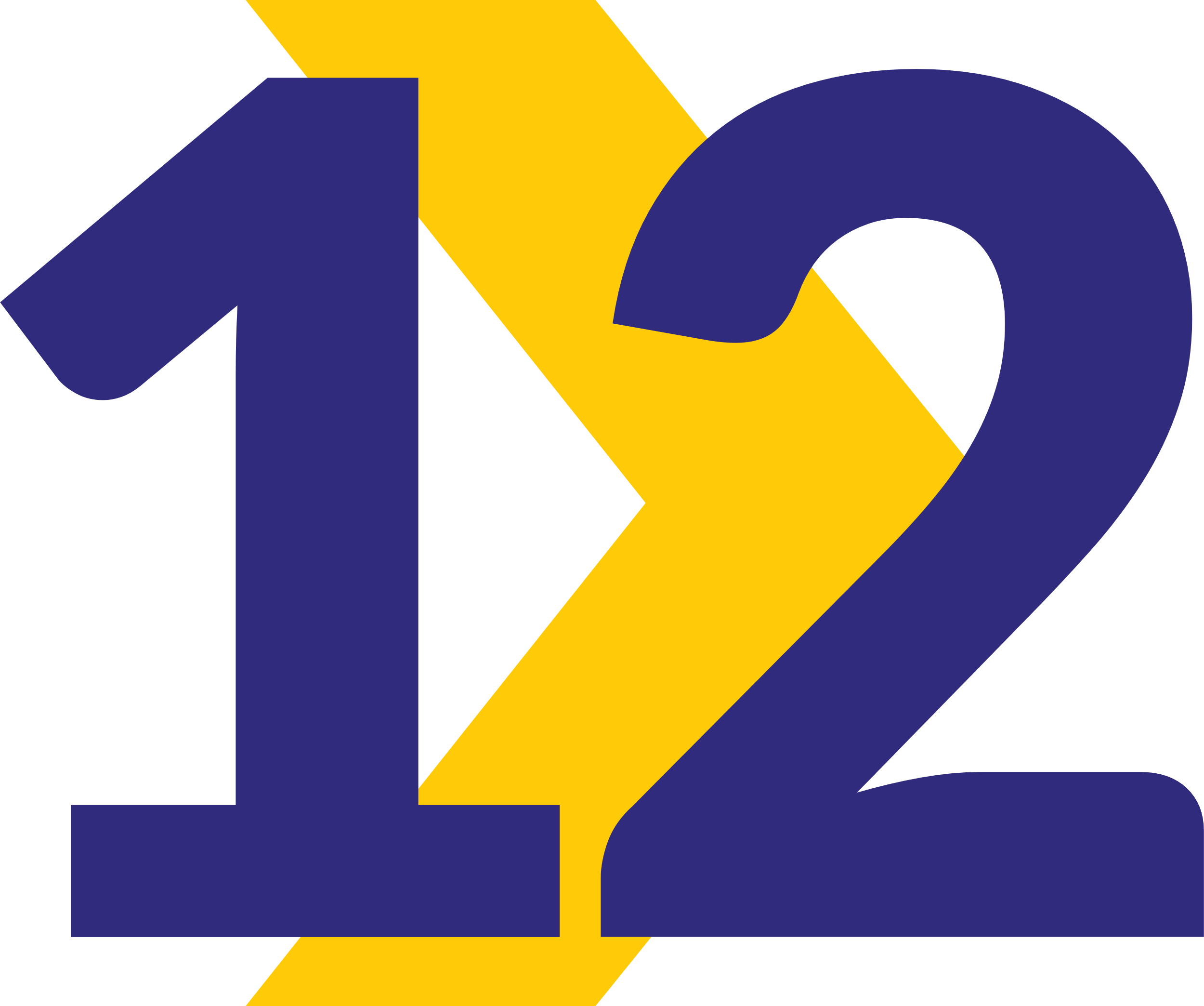 M
O
N
T
H
S
Each candidate has a „mobility capital” of 360 days to use on Erasmus+ for studies/traineeships on each study cycle
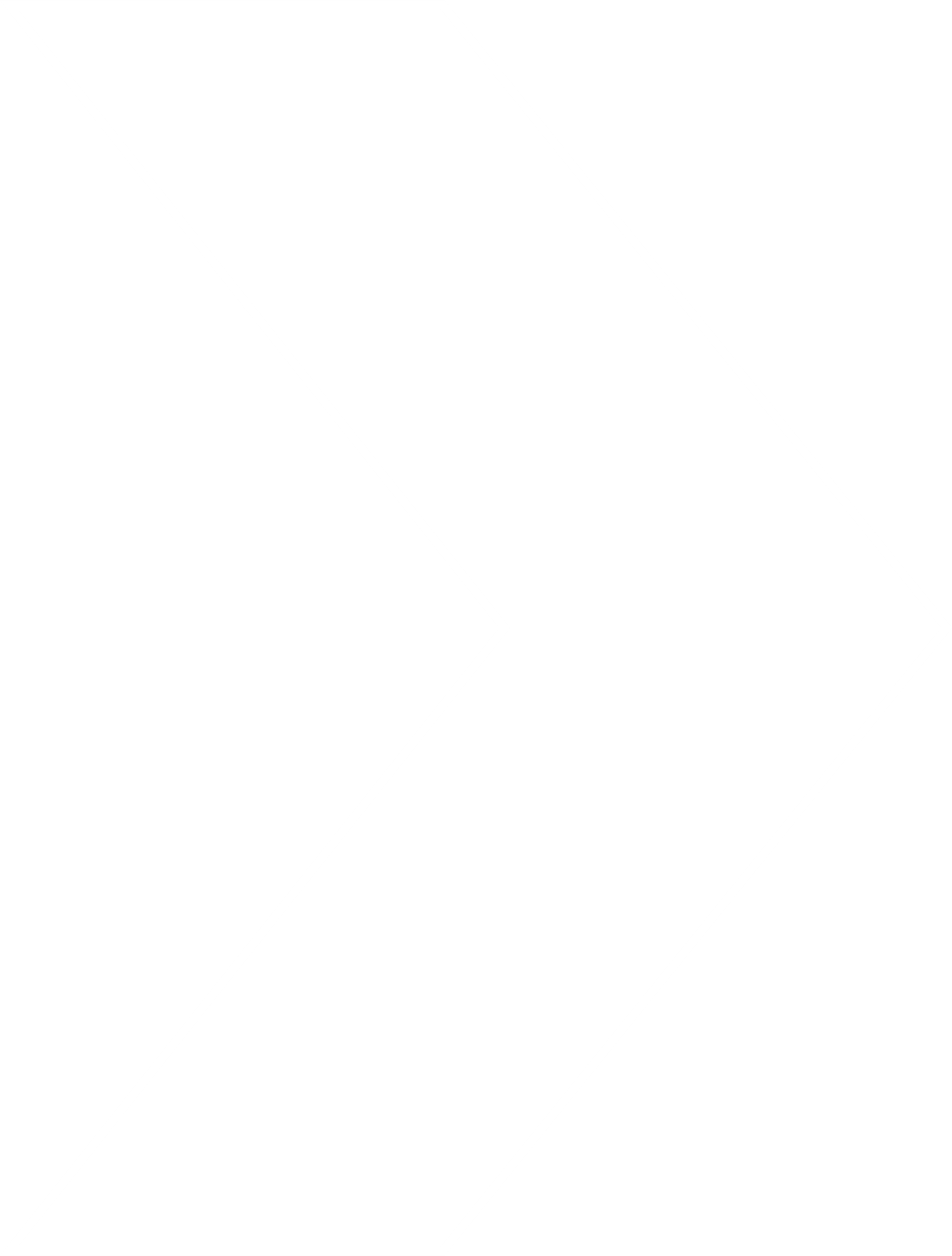 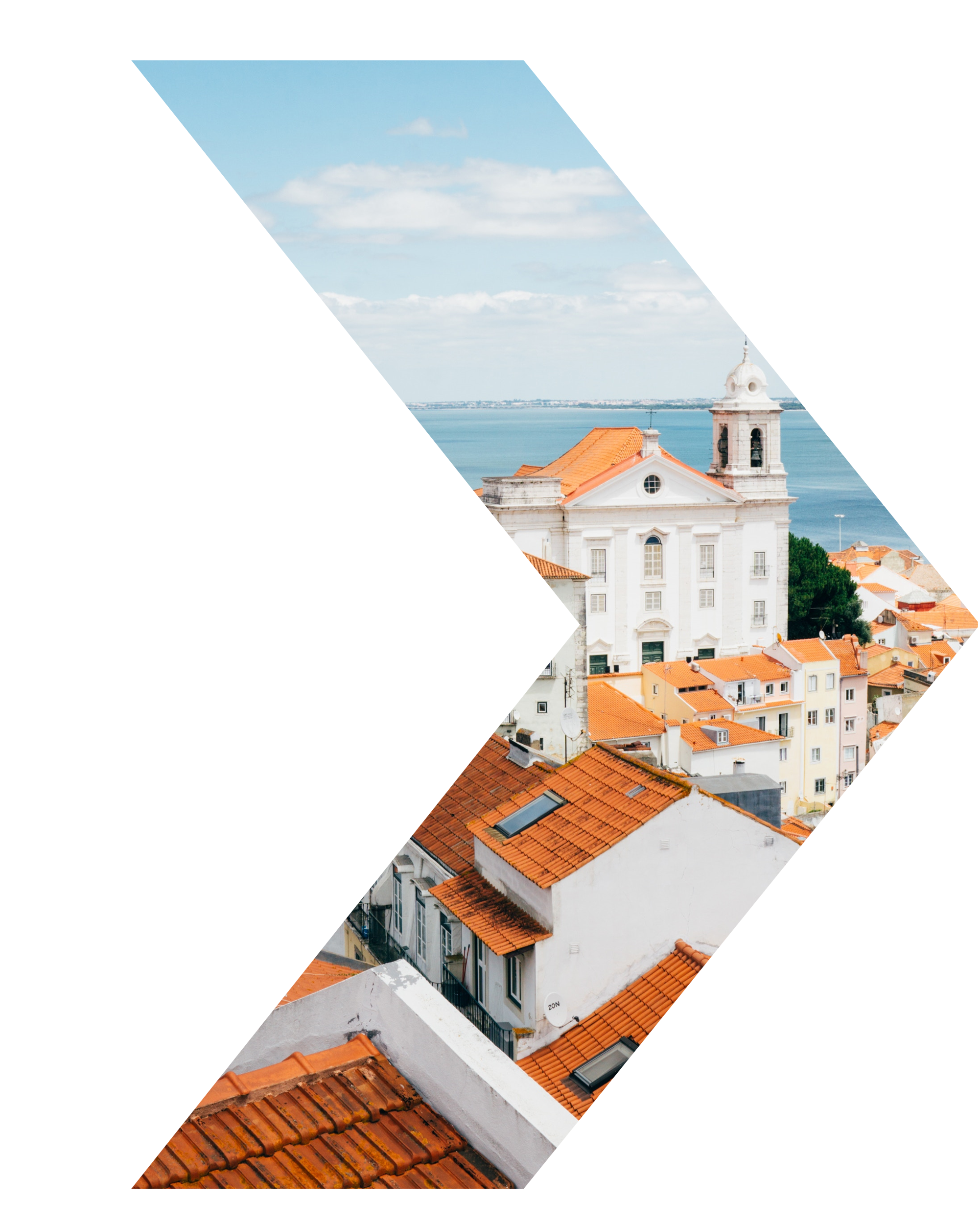 Where can I go?
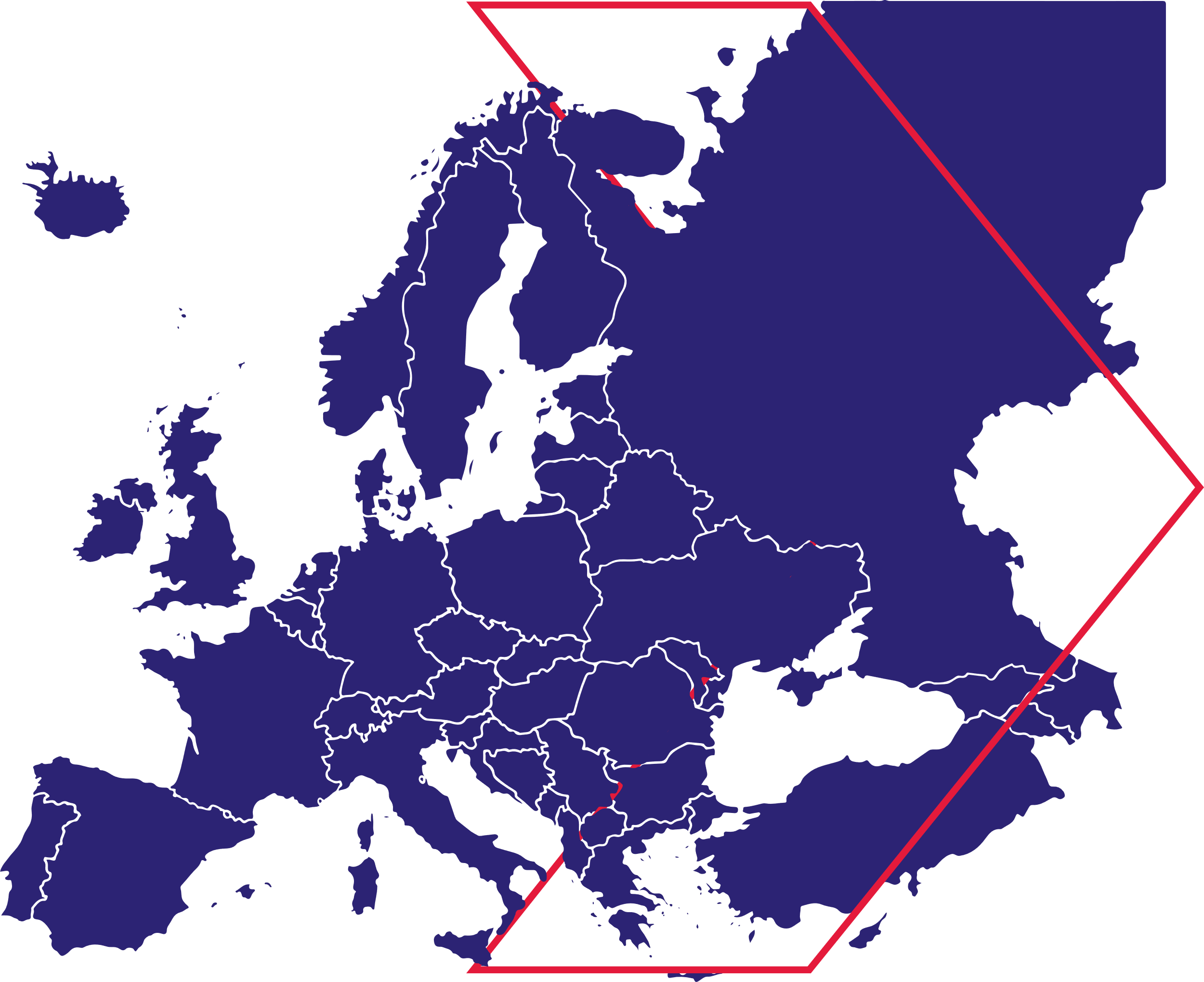 EU countries
Norway, Iceland, Liechtenstein, Turkey, Macedonia, Serbia, United Kingdom
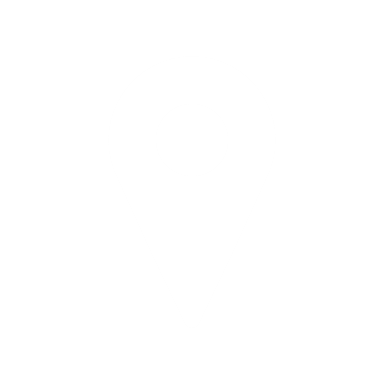 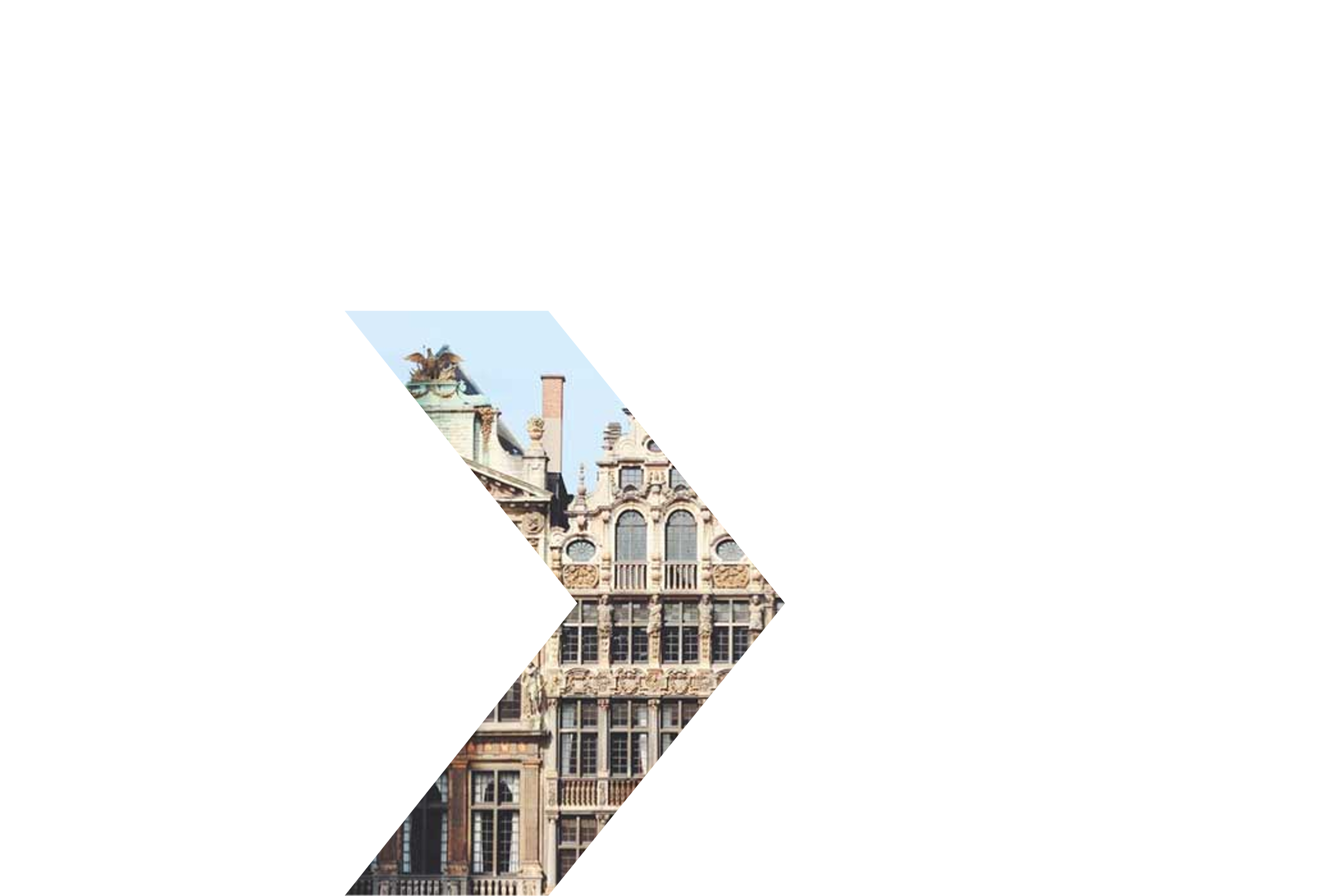 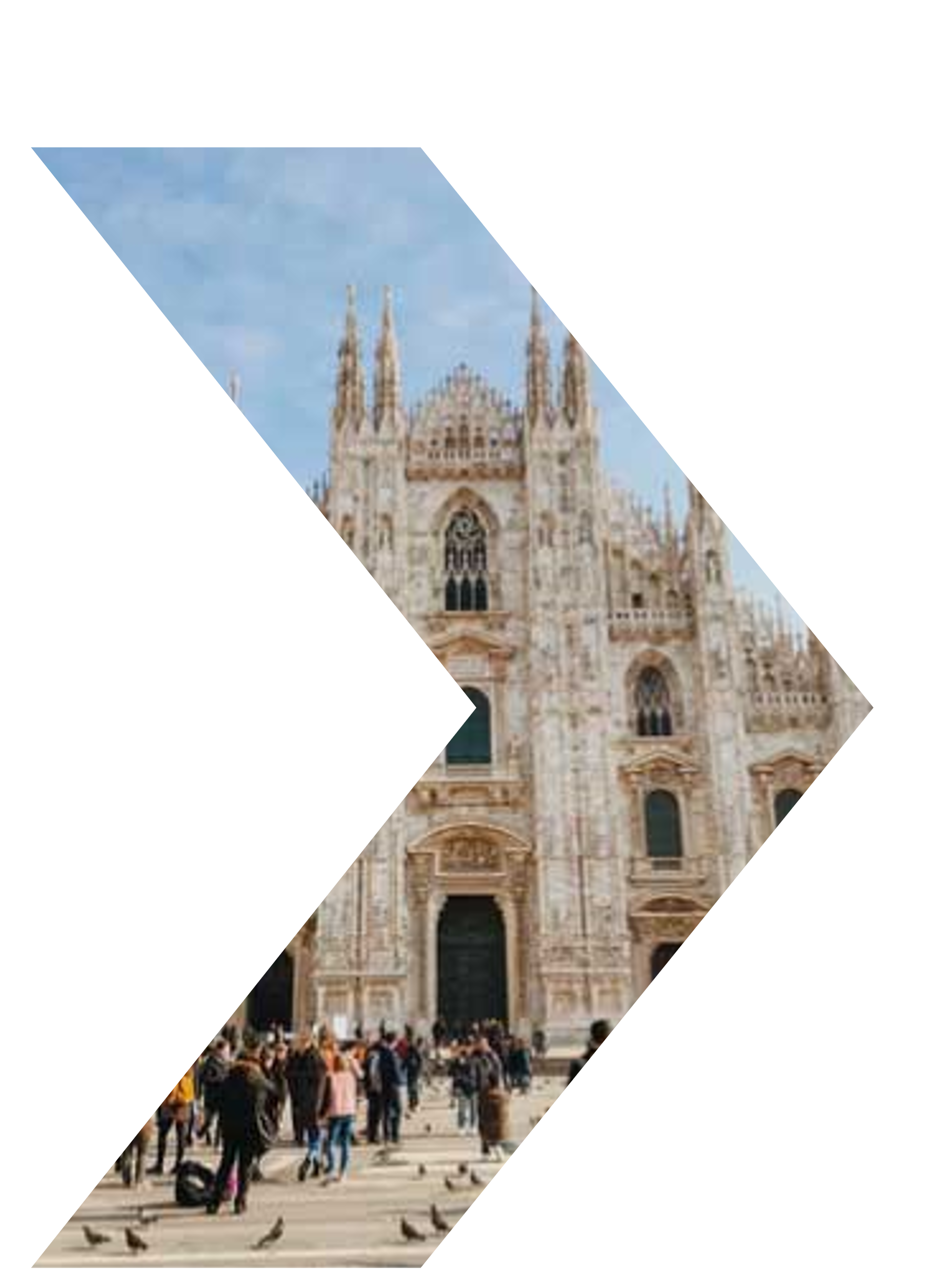 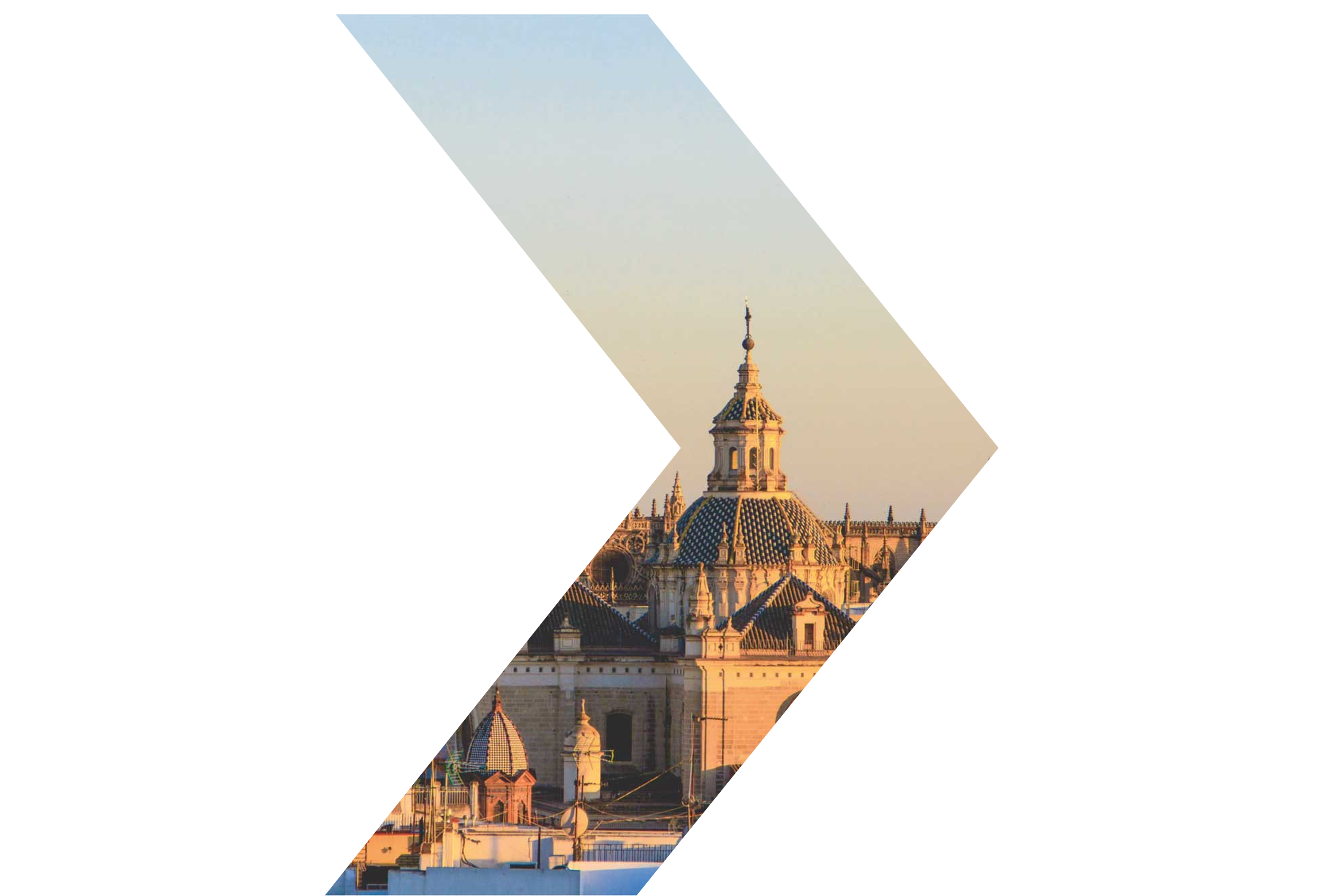 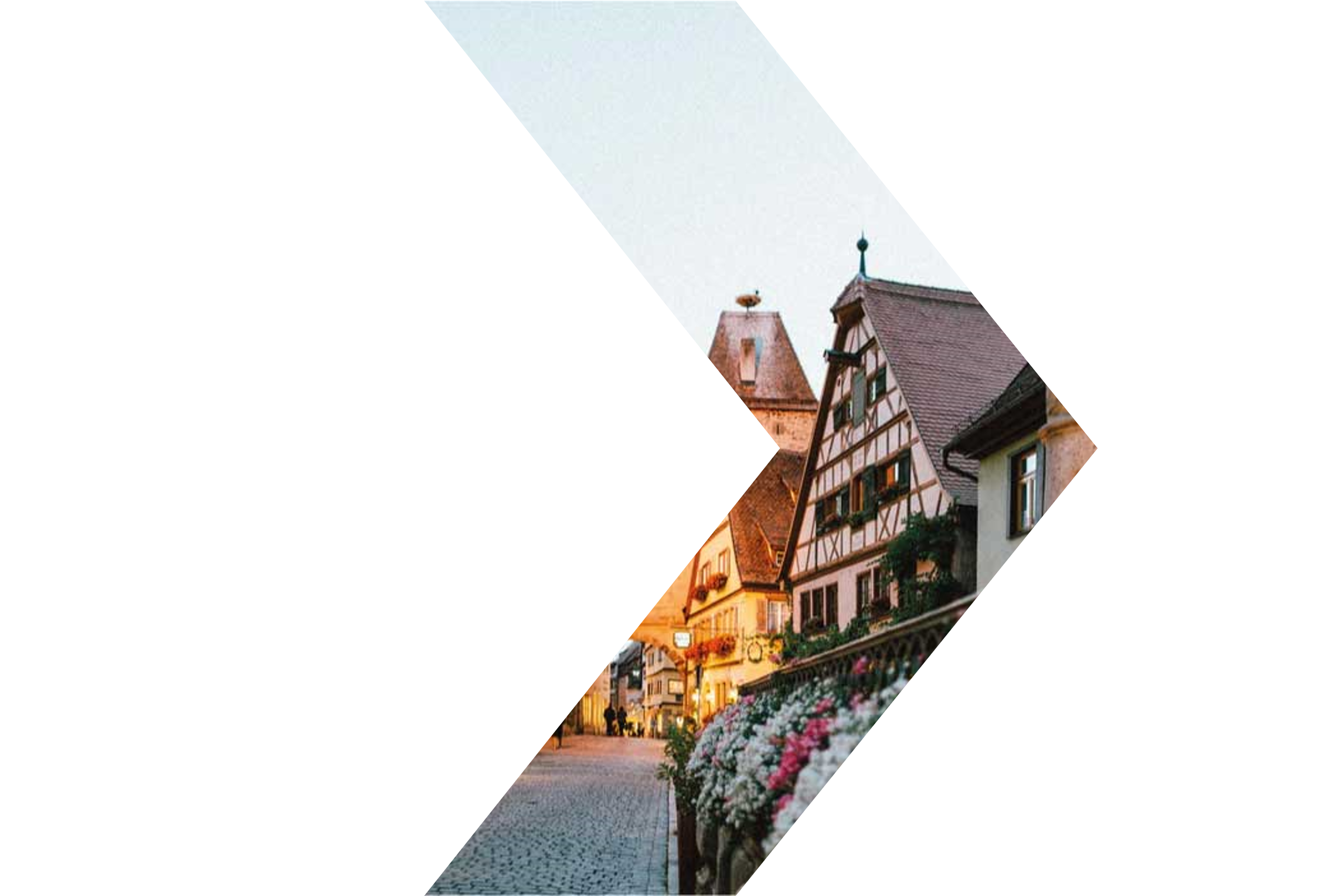 Belgium
Germany
Italy
Spain
… and many more!
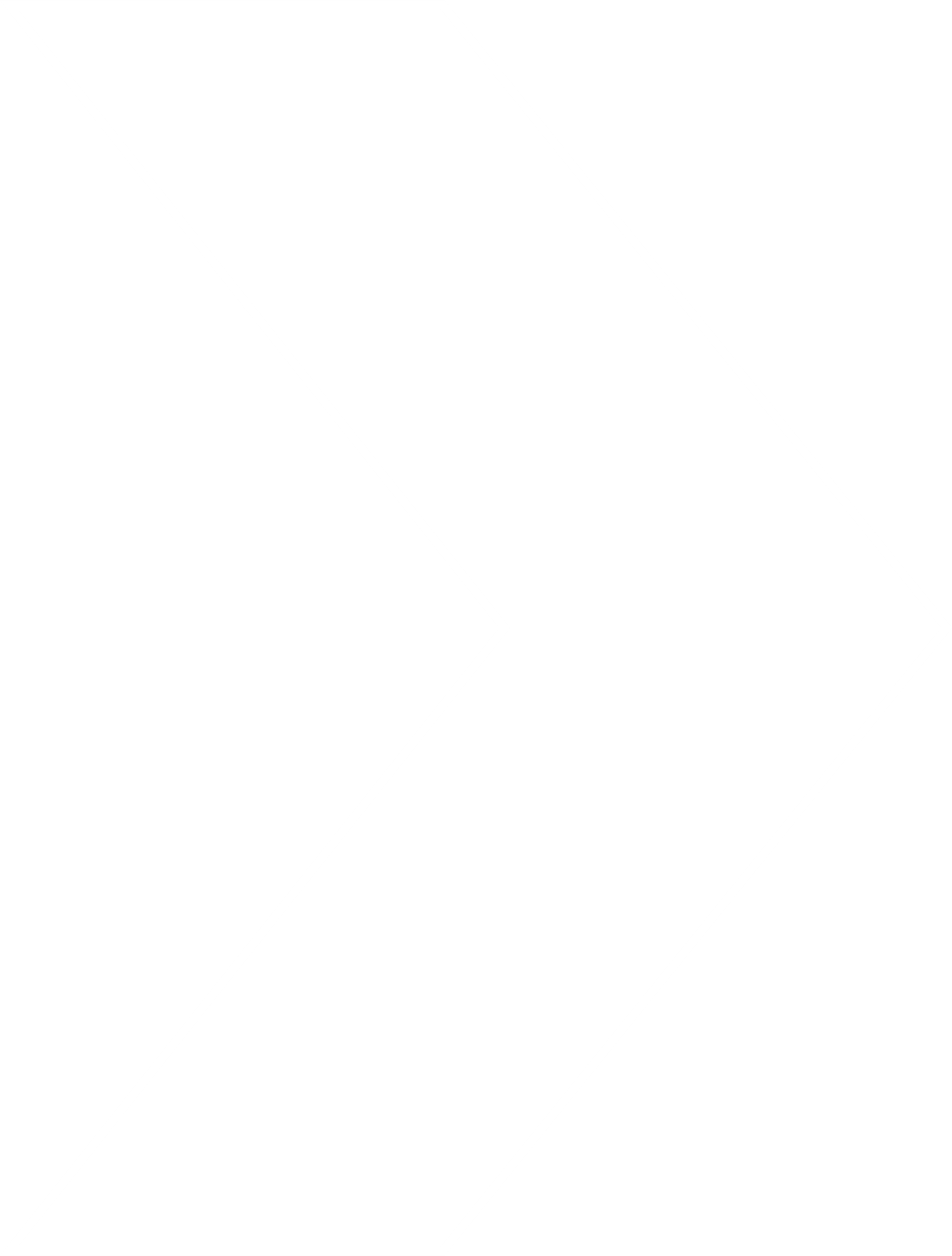 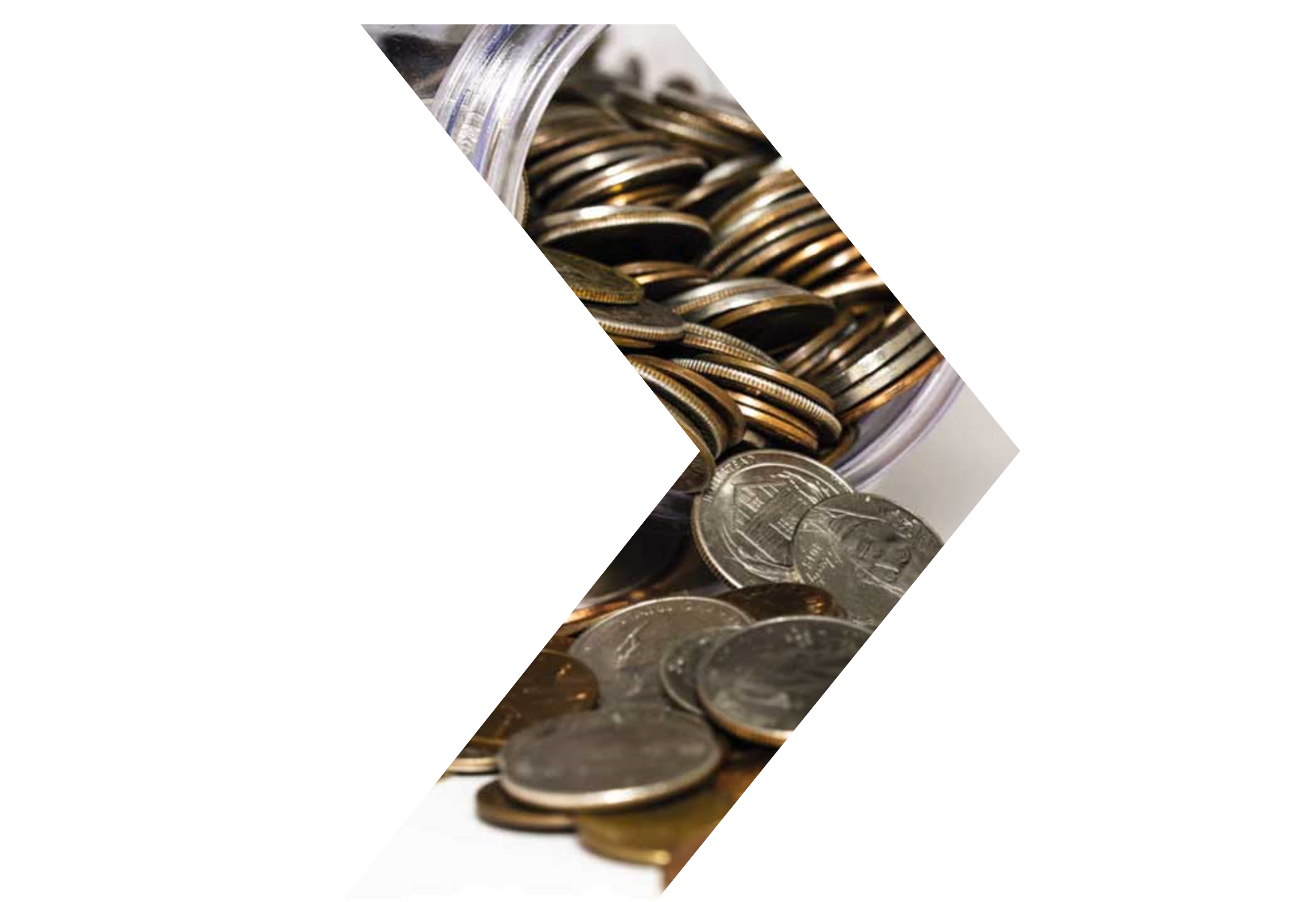 The traineeship cannot be shorter than 60 days. 

Funding is granted for a maximum of 180 days.
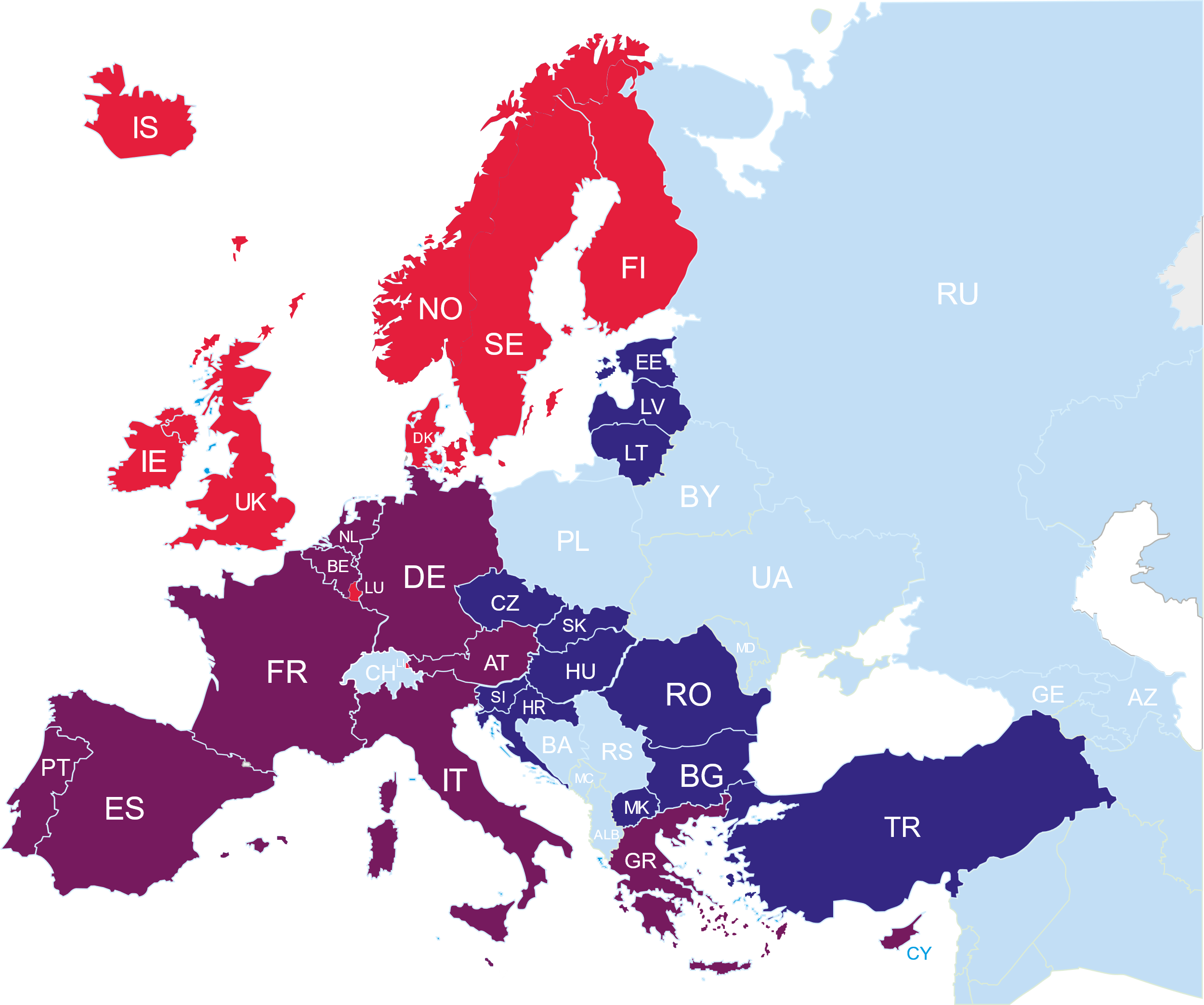 820 EUR
Ireland, Iceland, Denmark, Norway, Sweden, Finland, Luxembourg, Liechtenstein, United Kingdom
Higher grant to Iceland and Norway is  available from EOG funds (>1000 EUR)
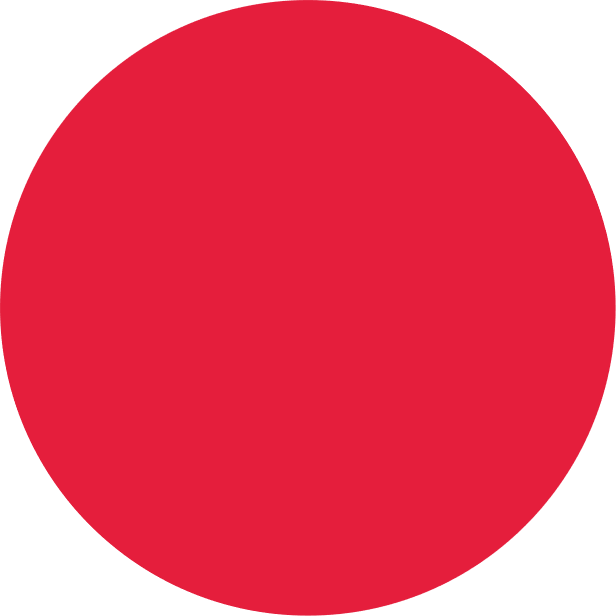 820 EUR
Portugal, Spain, France, Belgium, the Netherlands, Germany, Italy, Austria, Malta, Greece, Cyprus
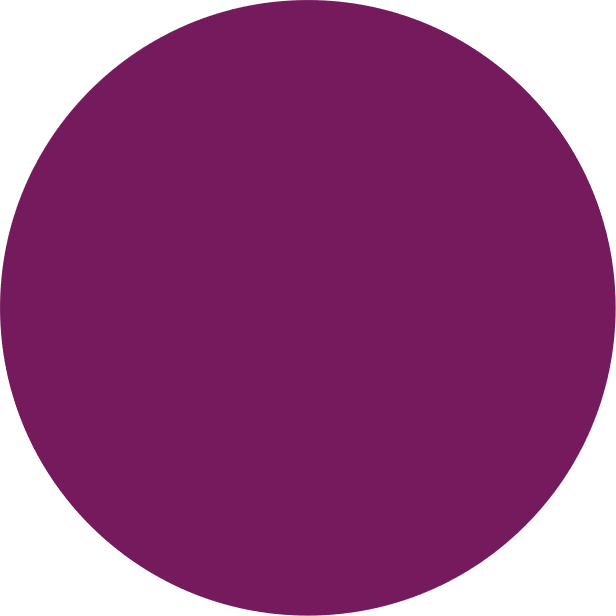 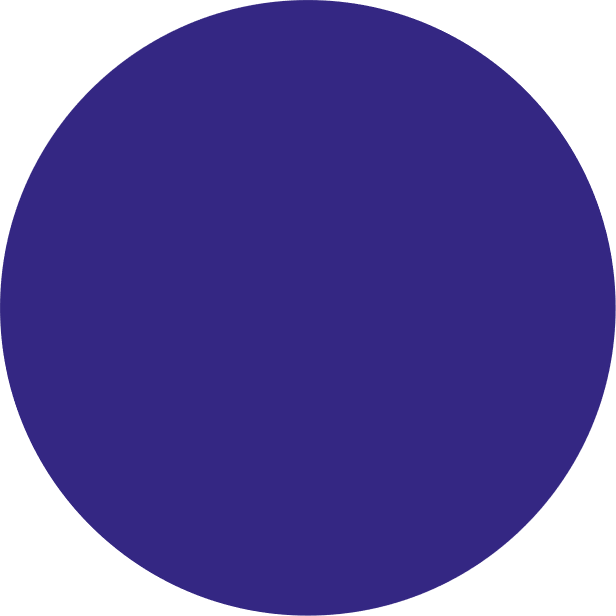 750 EUR
Estonia, Latvia, Lithuania, Czech Republic, Slovakia, Hungary, Slovenia, Croatia, Romania, Bulgaria, Macedonia (FYROM), Turkey, Serbia
*Each candidate receives a one-off support payment of 250 euro from University, after positive Deans decision.
Additional support for participants -  250 EUR per month:
for students/graduates who receive social grant 
for participants with special needs
* Once per academic year, not available for recent graduates.
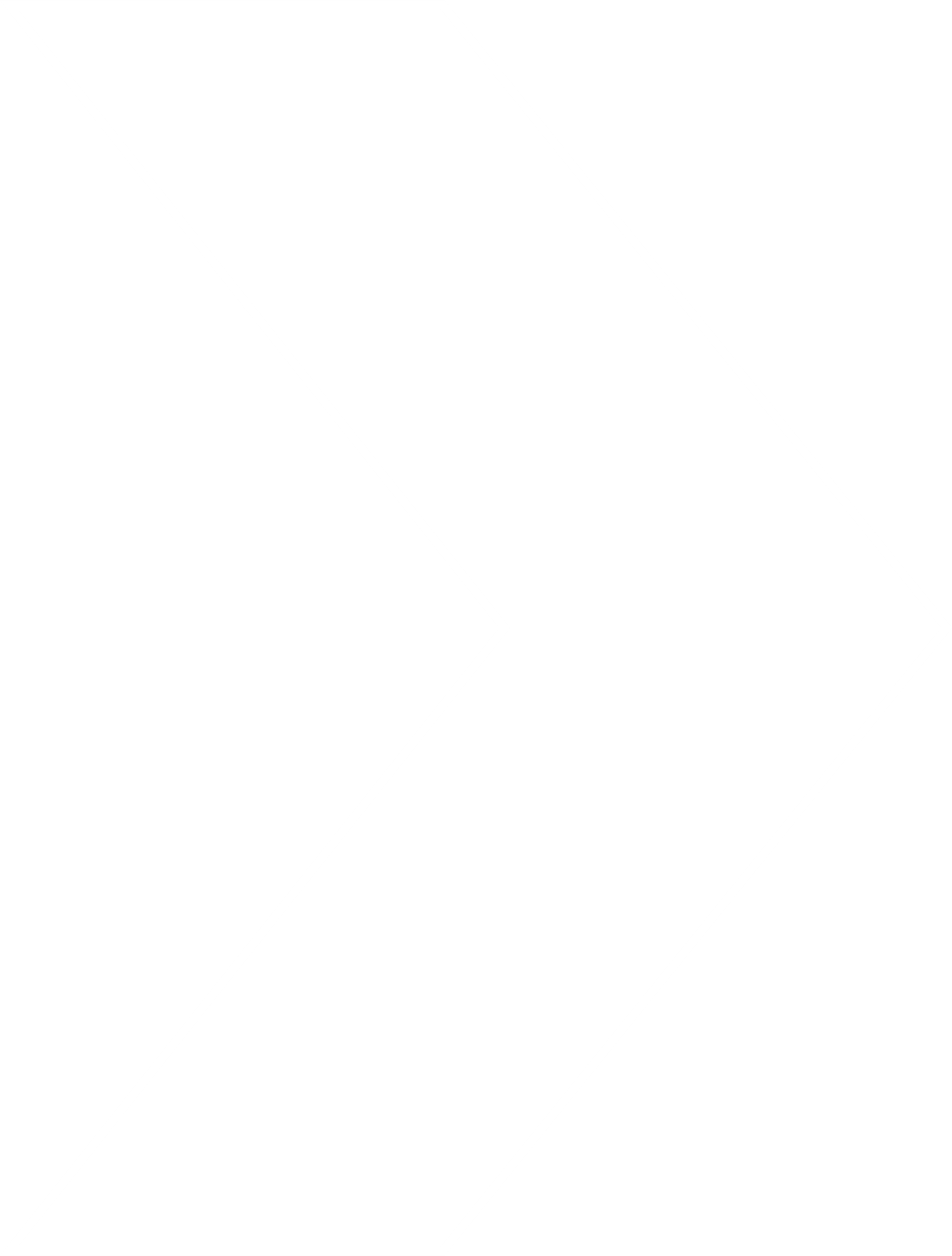 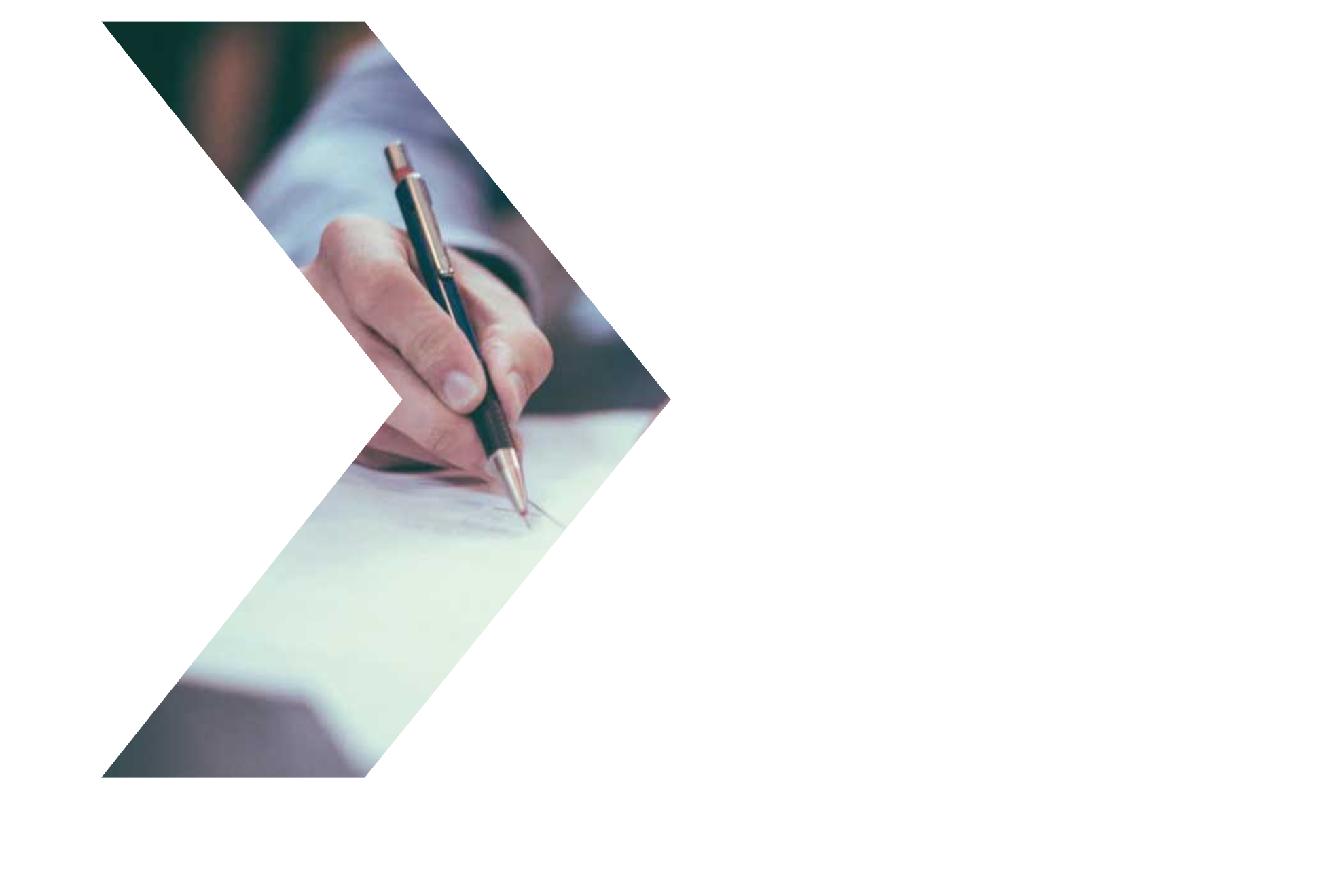 What to do first?
Step by step
Please check the recruitment schedule - https://cwm.p.lodz.pl/en/student-mobility/traineeships/erasmus/schedule
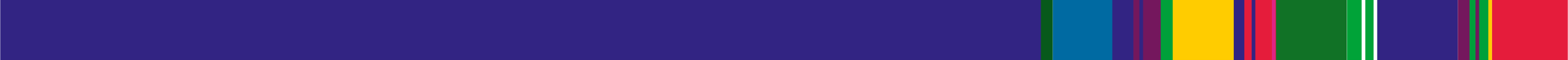 Where can I find a traineeship?
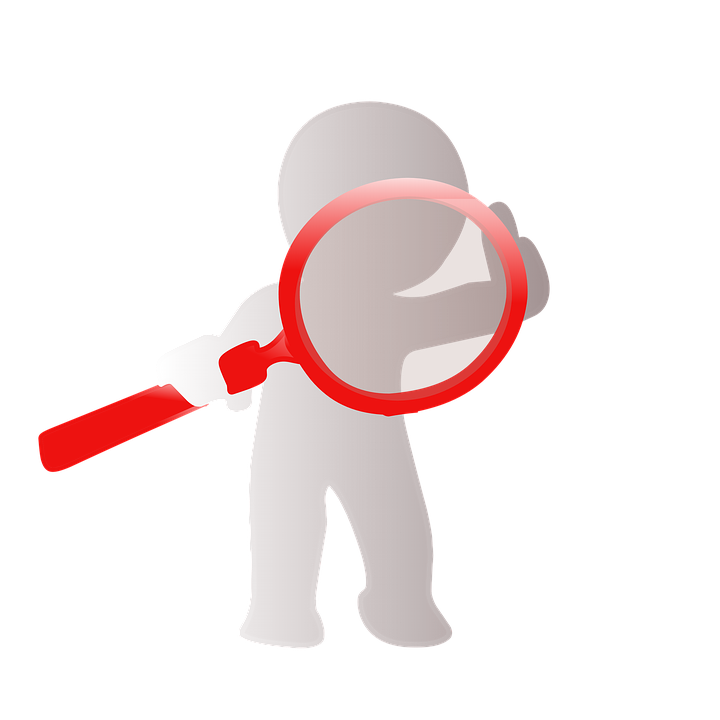 http://erasmusintern.org/
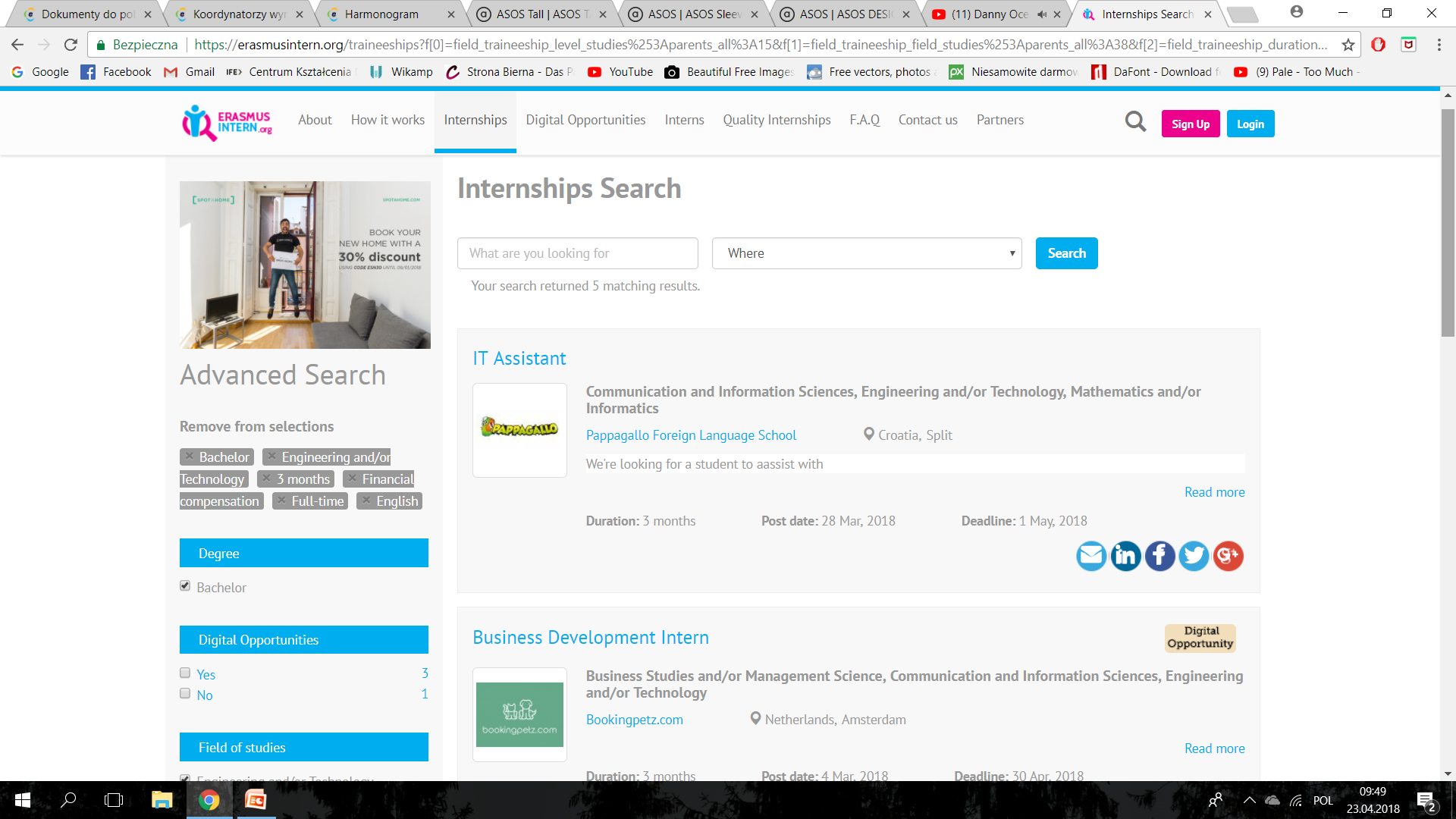 8
https://www.trainingexperience.org/
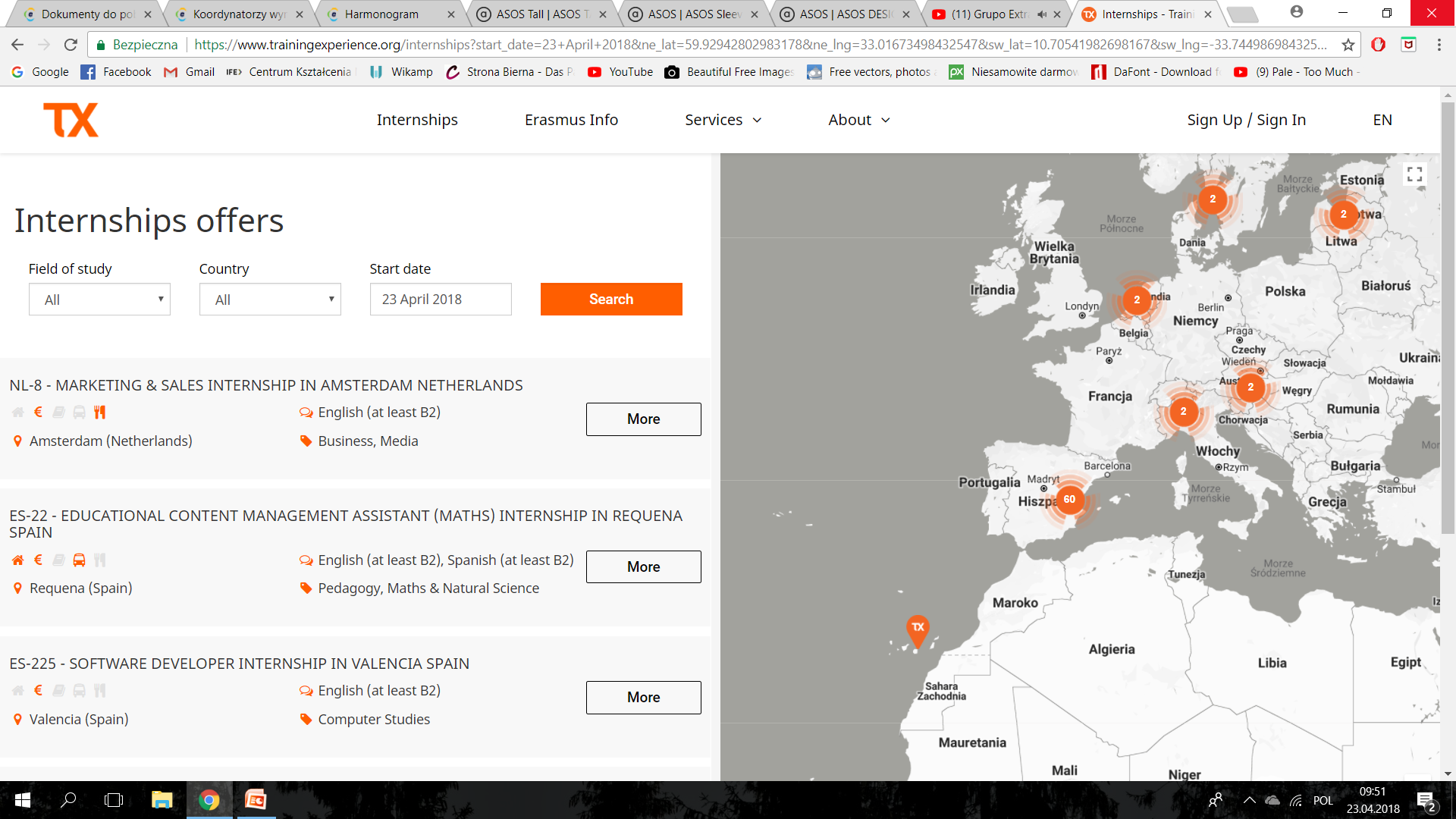 9
What to do next after getting acceptance from the Host Institution?
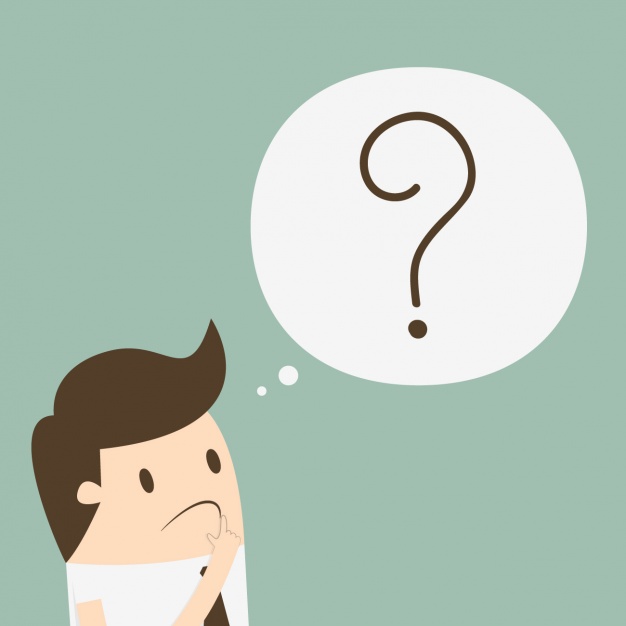 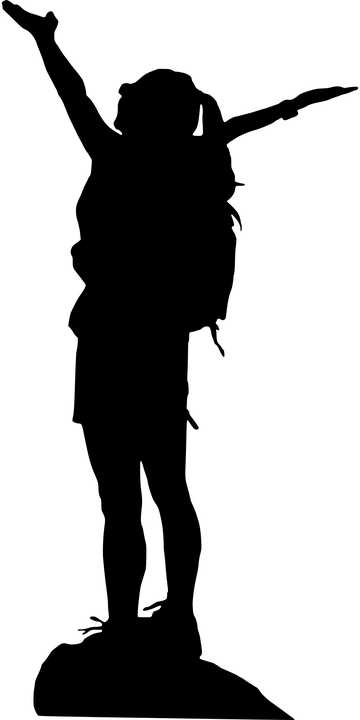 Required qualification documents:
Application of a student or doctoral candidate
Application form
Cv
Cover letter
Learning Agreement for the Traineeship
Proof of the language competency
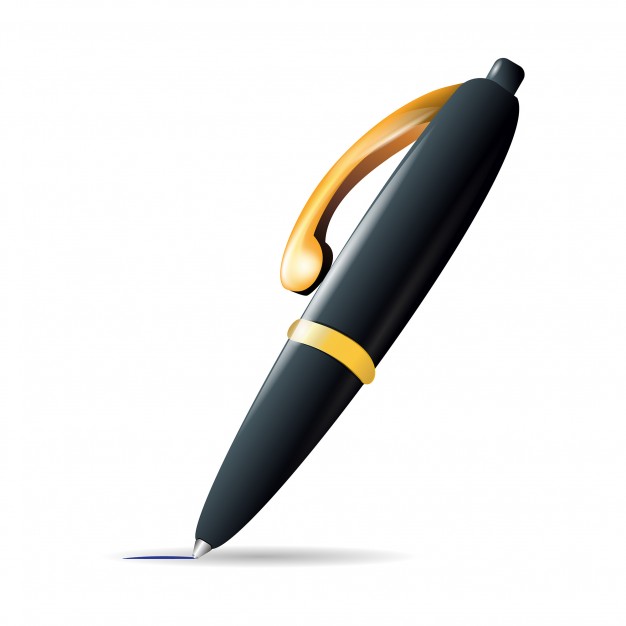 All documents are available on our website – https://cwm.p.lodz.pl/en/student-mobility/traineeships/erasmus/traineeship
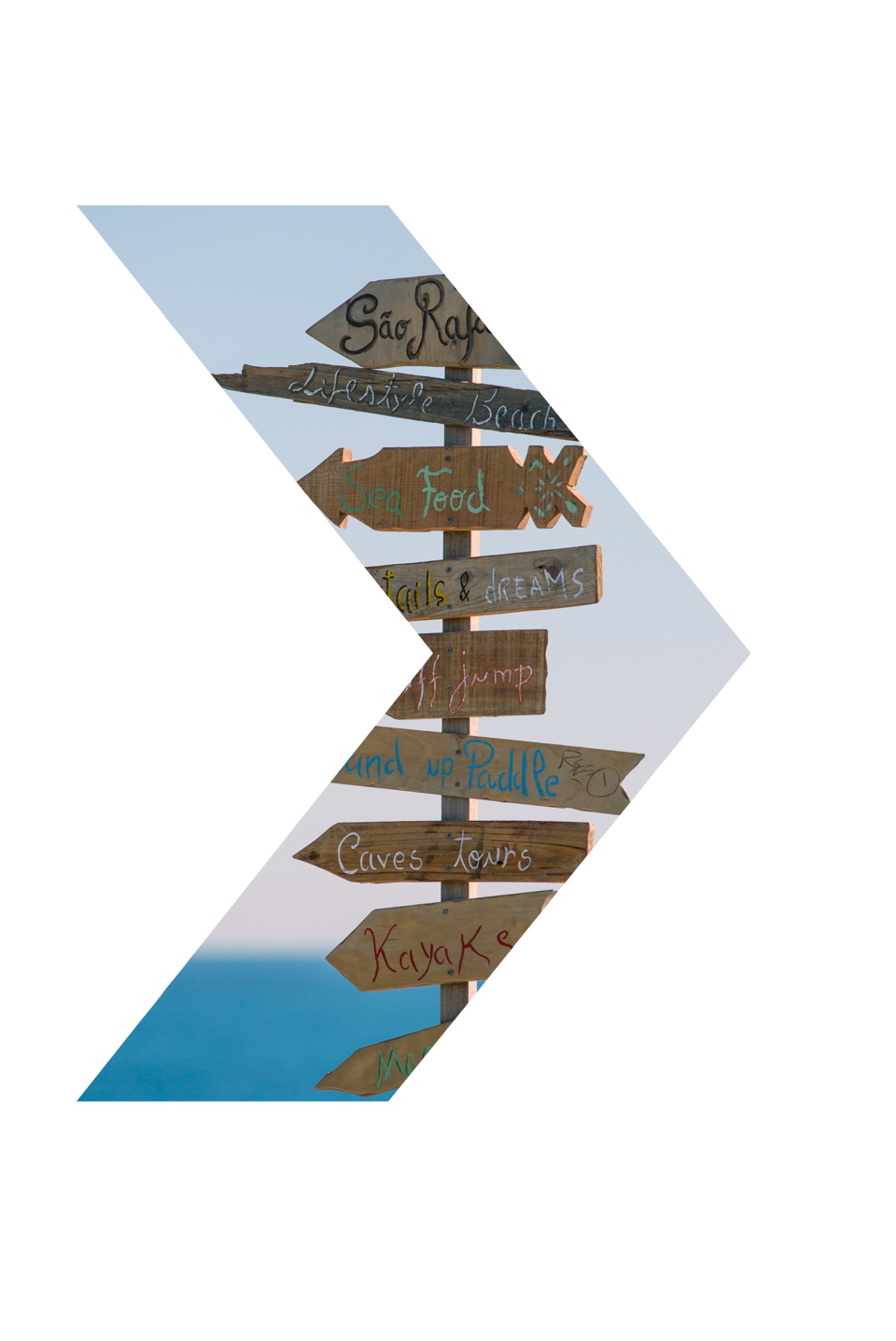 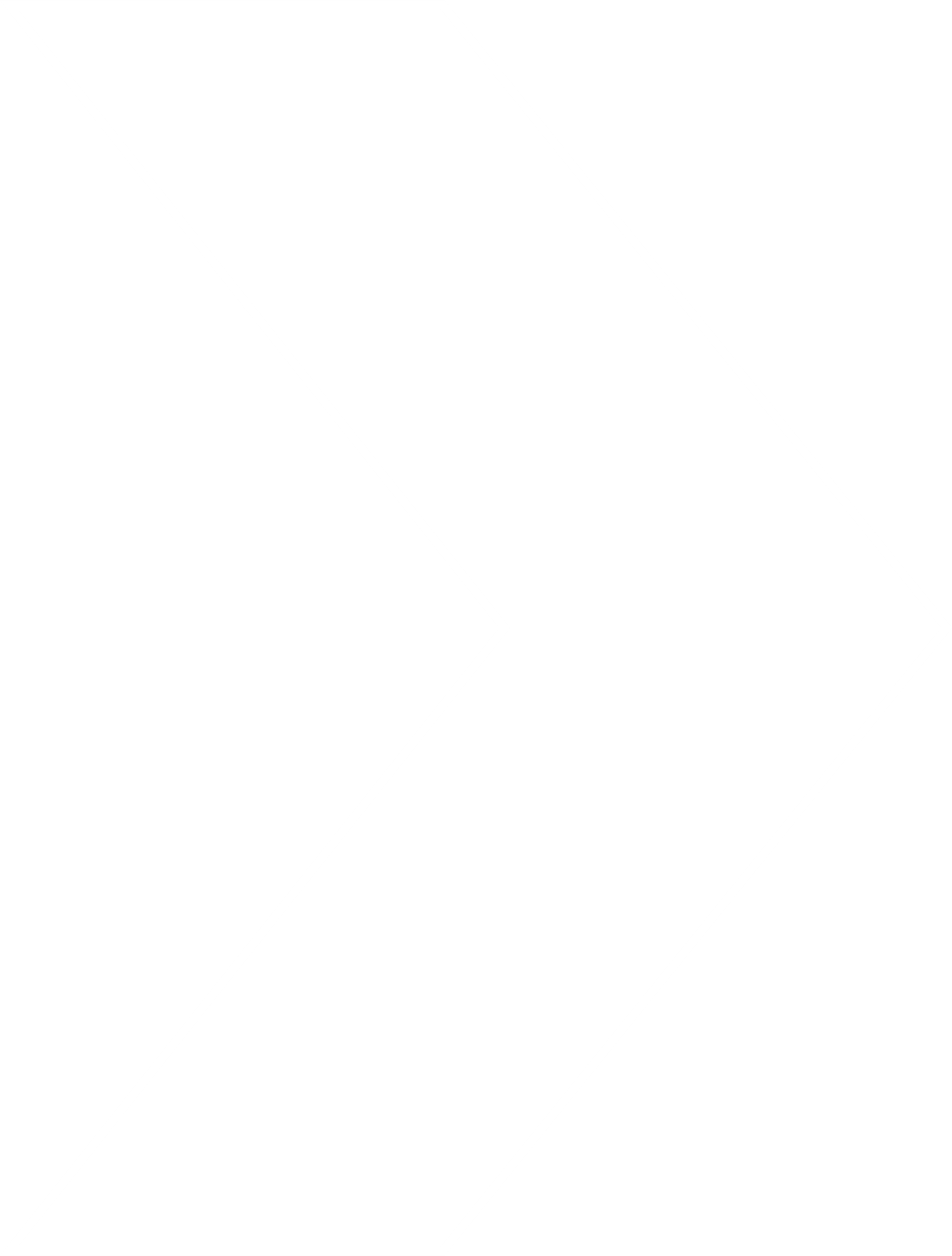 Other important information
Did you:
miss the deadline for the qualification procedure? Do not worry – contact the Student Mobility Division to find out what to do next
get any stipends before going abroad? You are going to keep them while being abroad
think of a traineeship for recent graduates? Make sure you apply while being a student!
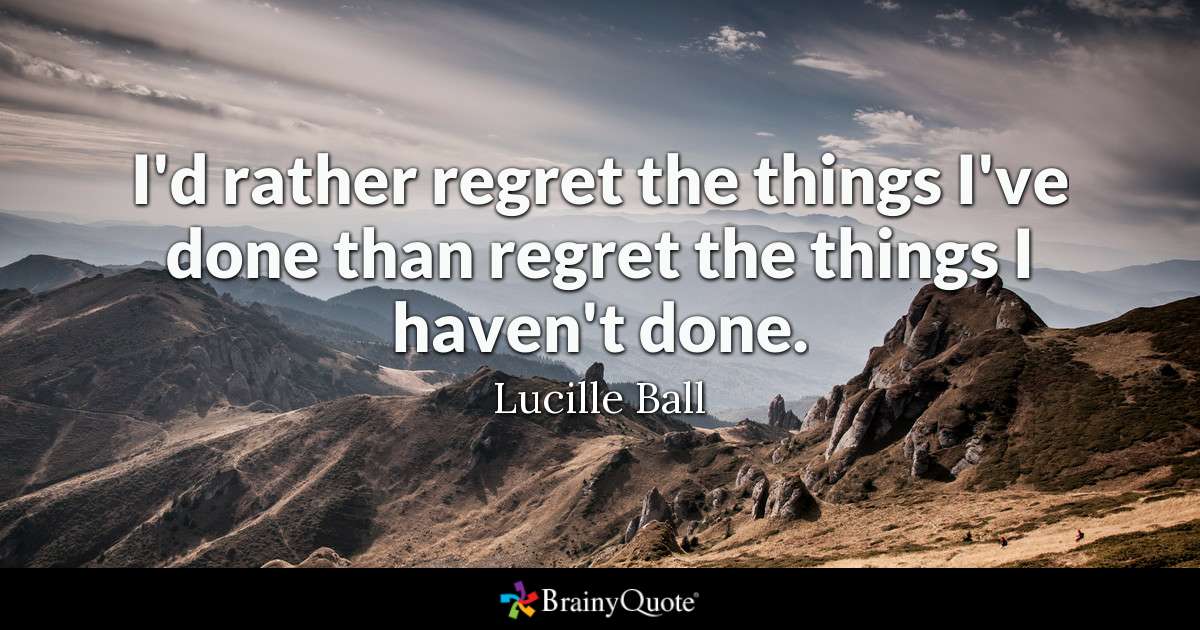 Contact
Student Mobility Division

International Cooperation Centre (building A16), room 120

www.cwm.p.lodz.pl/en
Any questions? Please contact Ewa Jarzębowska via email ewa.jarzebowska@p.lodz.pl or by phone 4842 638 38 68